Green flag –action of Laanila school
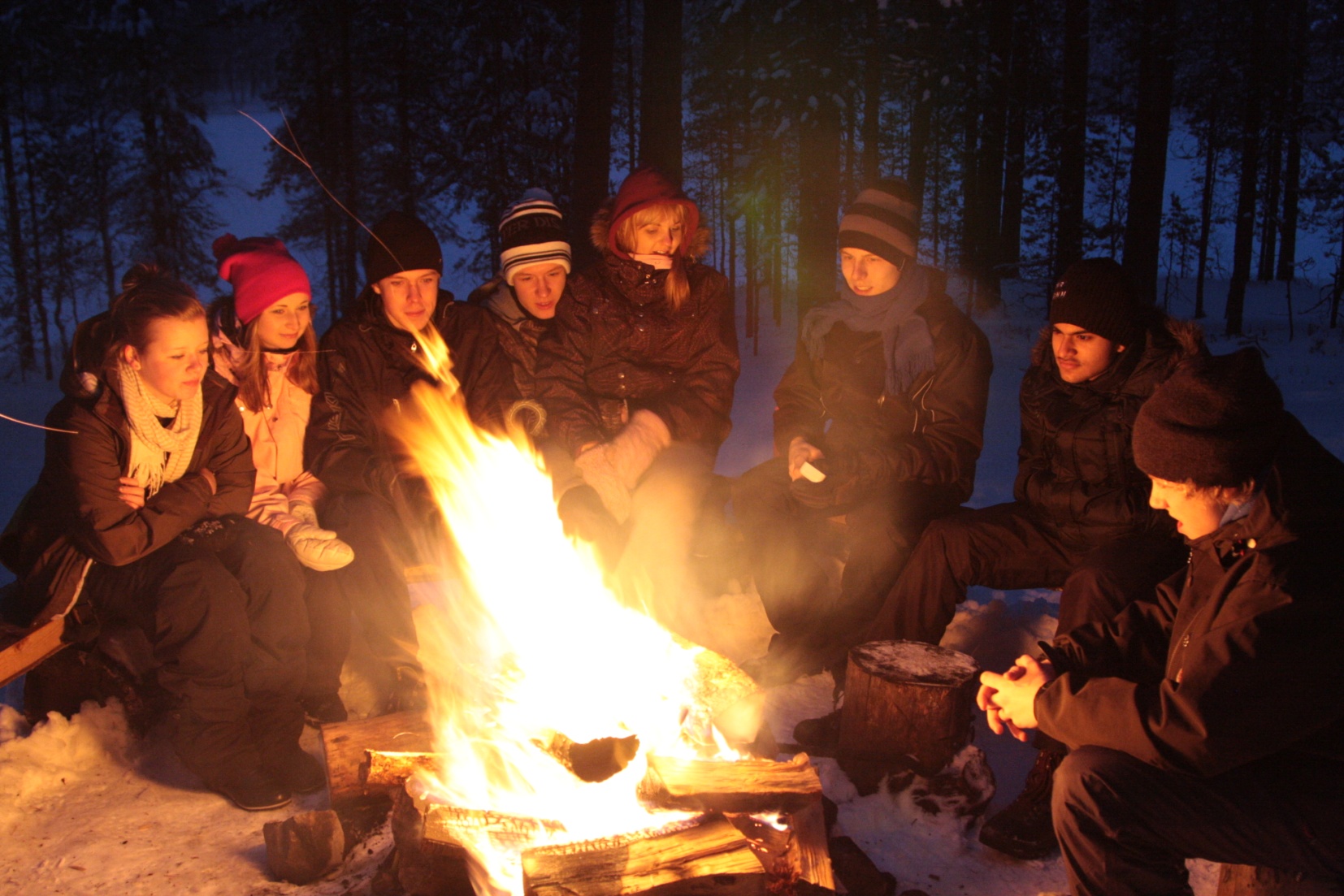 Introduction
Laanila school has been about 9 years a green flag school
School got onto so-called permanent green flag level on 2011
Until now the themes have been:  the reduction of waste, energy and cooperation (with other schools, kindergartens and elderly persons)
2 teachers and about 20 students are participating actively in Green flag -action
It is voluntary to take part to the action
There is different kind of theme days during the season  (electroless day , second hand store, environmental comfort, voluntary work)
In the beginning of the season the group starts team-building with a little trip together
The group meets once a month
Pupils organize kahoots and competitions of different themes for example climate change
The reduction of waste
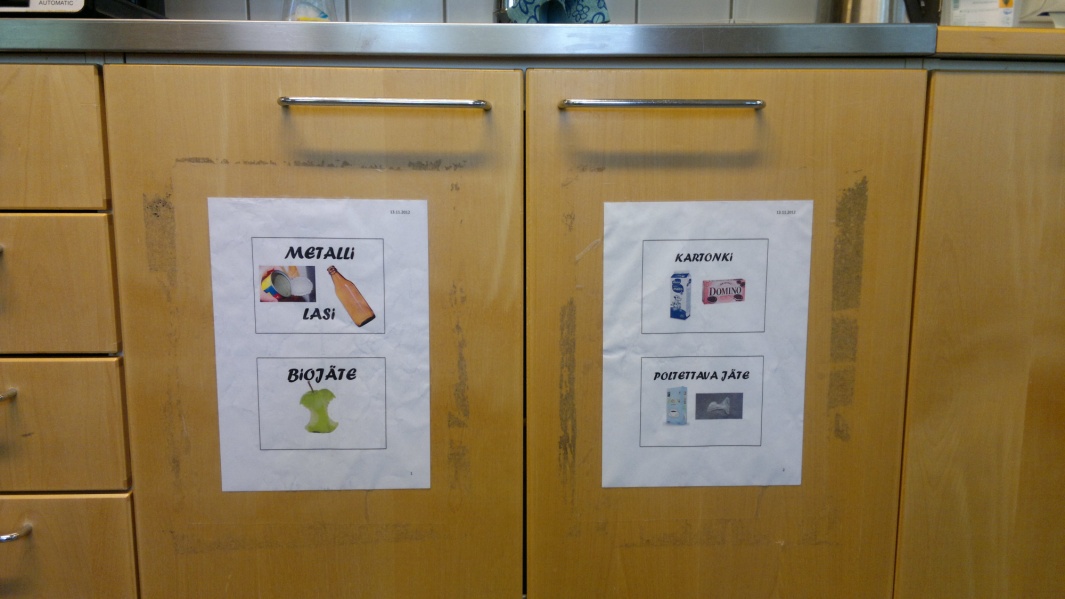 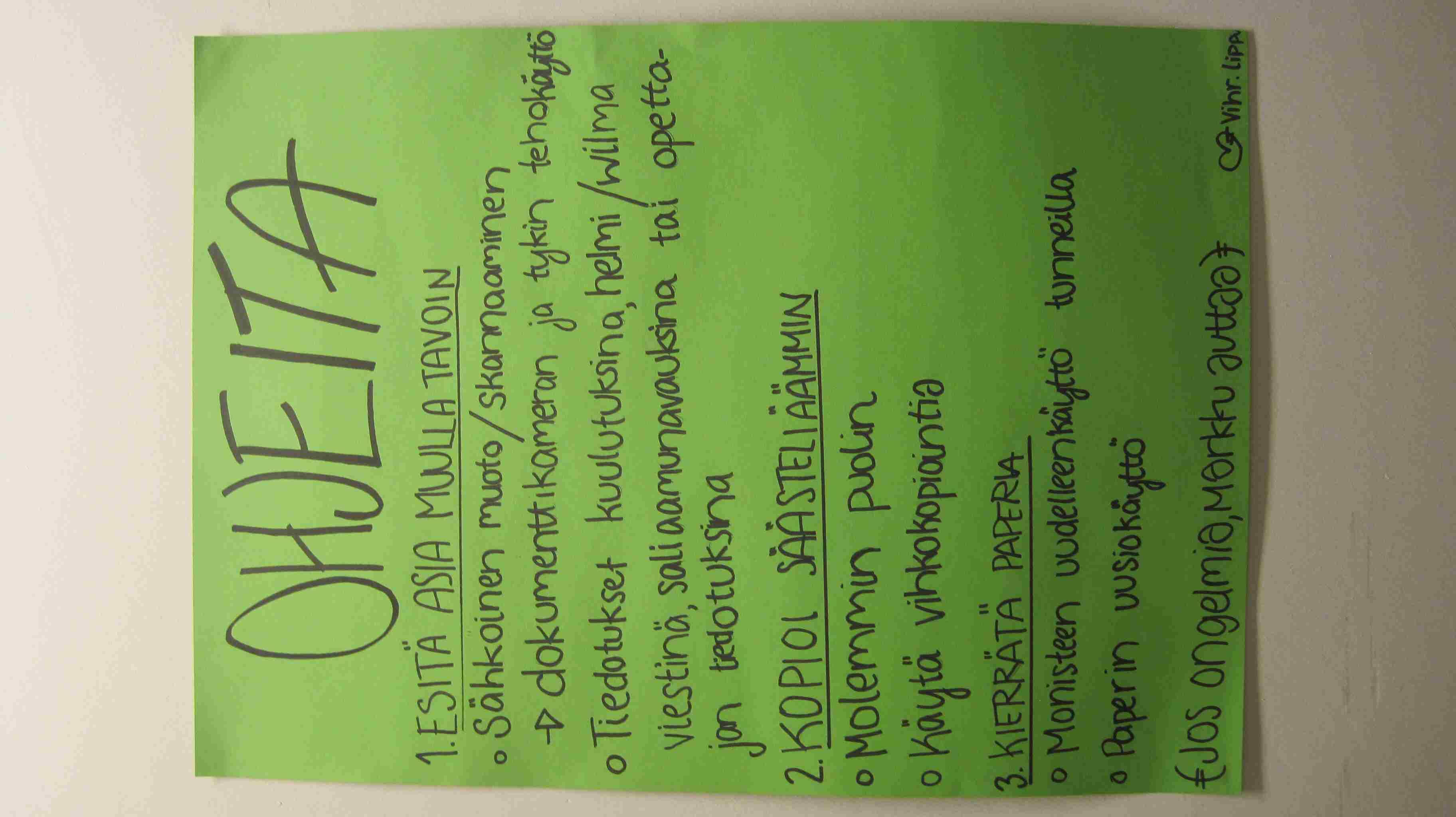 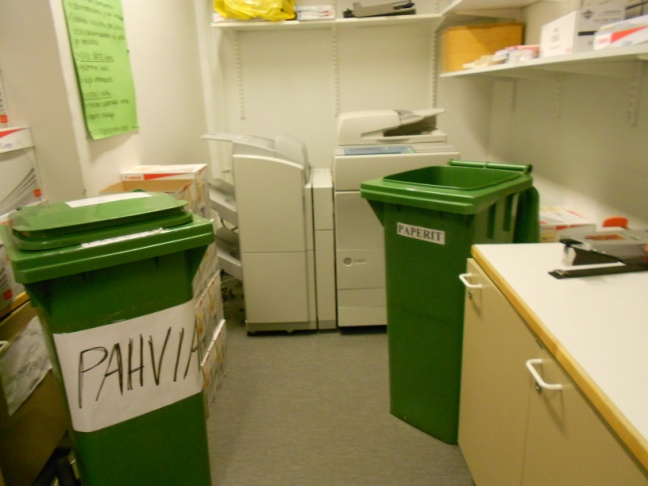 Saving energy
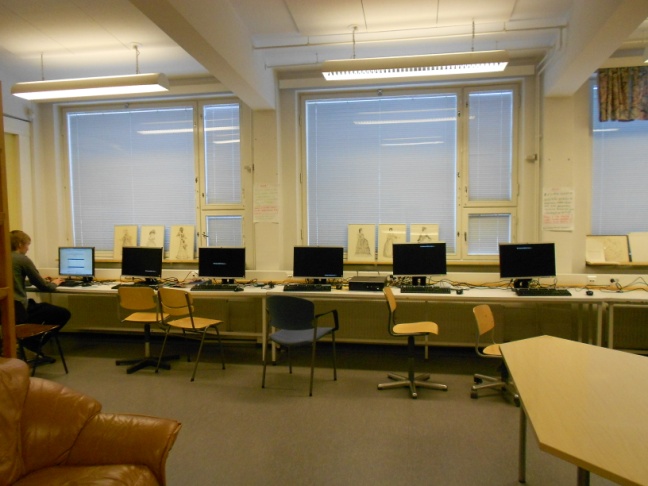 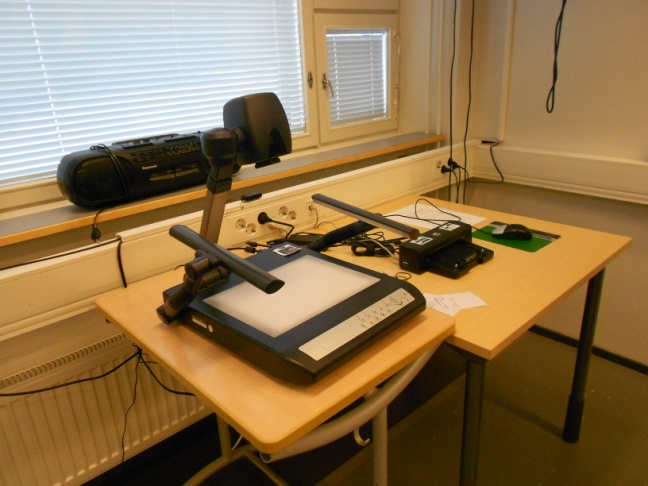 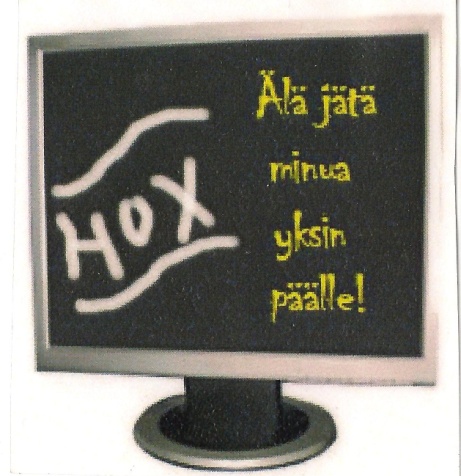 Increasing the environmental comfort
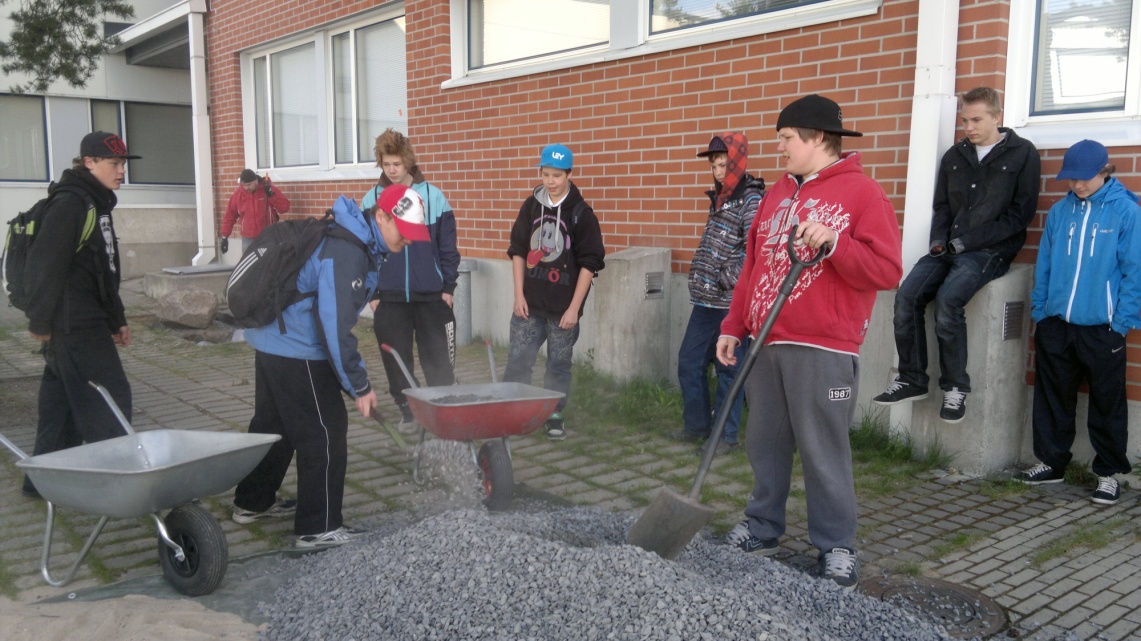 Environmental day
We gather litter in surrounding areas
We have got visitors from lower comprehensive school and our pupils organize kahoots and a play and sports for them
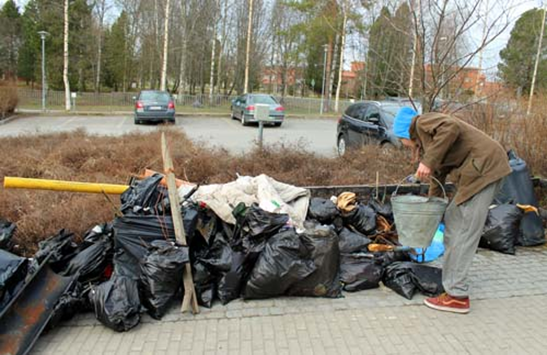 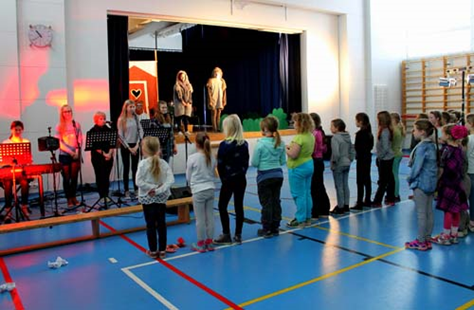 Voluntary work
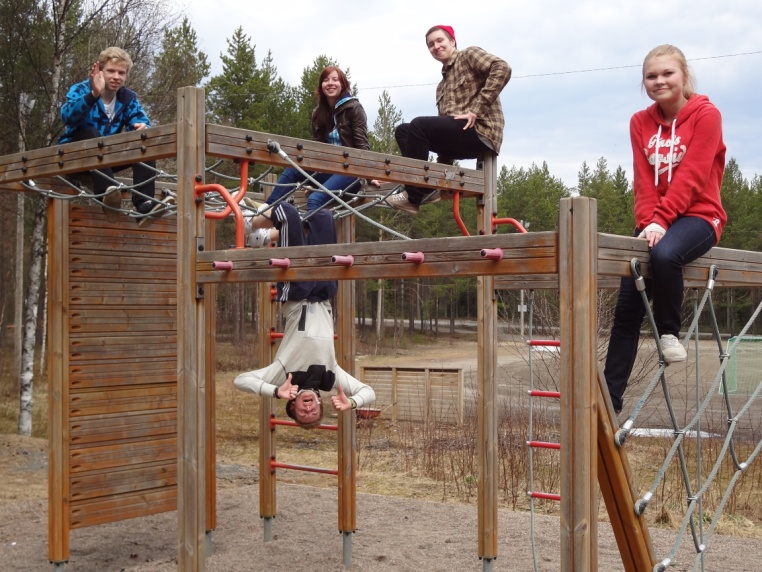 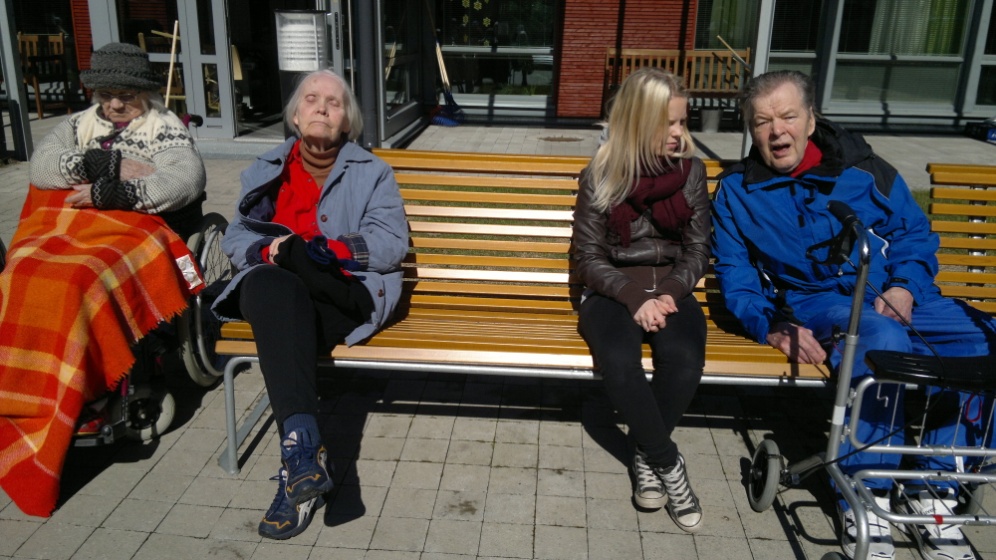 Visiting Ruskon jätekeskus 2018
School lunch project: visiting potato farm 2018
Partnership school in Scotland
Eco Schools e-twinning project with Kemnay Academy
Litter and waste (responsible consumption), energy, biodiversity (life below water) , fair trade (no poverty), health and well-being
Our action continues...